Урок физики в  8 классе
Способы изменения внутренней энергии
© Архипова О.А., 2014
Внутренняя энергия
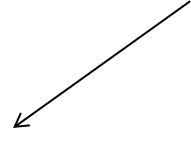 Работа
Теплопередача
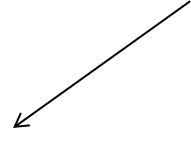 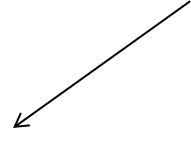 Теплопроводность
Излучение
Конвекция
Количество теплоты
Проверь себя!
Выполни тест
Внутренняя энергия
Работа
Внутренняя энергия газа увеличивается
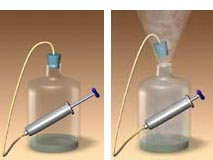 Внутренняя энергия газа уменьшается
Теплопередача
Процесс изменения внутренней энергии без совершения работы над телом или самим телом.
Теплопроводность
Явление передачи внутренней энергии от одного  тела к другому при соприкосновении или от одной его части к другой.
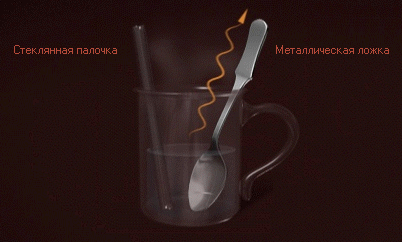 Конвекция
Вид теплопередачи, при котором тепло переносится самими струями газа или жидкости.
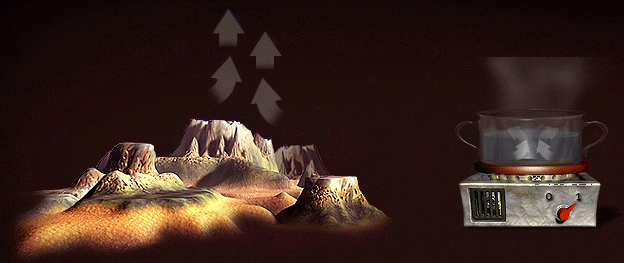 излучение
Это электромагнитное излучение
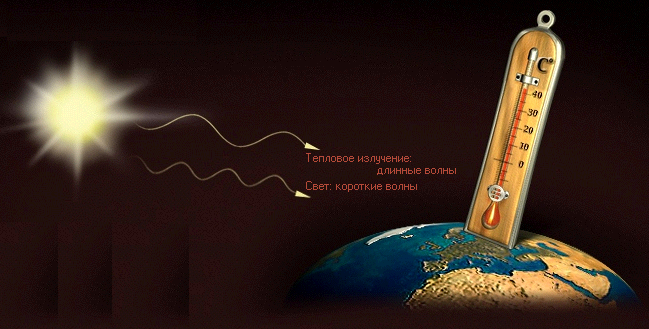 Используемые ресурсы
Изображения:
http://wertudin.edurm.ru/7%20klass/lesson/7_47.html- «воздушное огниво».
http://phscs.ru/physicsus/heat- теплопроводность, конвекция, излучение.